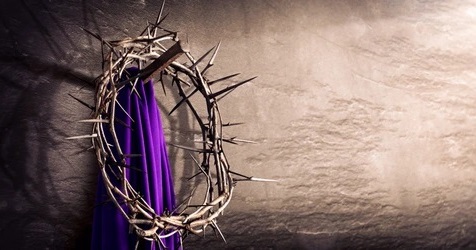 Is-siegħa waslet
Qari mill-Ktieb tal-Profeta ĠeremijaĠer 31:31-34
Araw, għad jiġi żmien,
oraklu tal-Mulej, meta jien nagħmel patt ġdid ma’ dar Iżrael u dar Ġuda;
mhux bħall-patt li għamilt ma’ missirijiethom
fiż-żmien meta qbadthom minn idejhom biex ħriġthom mill-art tal-Eġittu,
il-patt tiegħi li huma kisru,
għalkemm jien kont 
l-għarus tagħhom,
oraklu tal-Mulej.
Imma dan ikun il-patt li għad nagħmel ma’ dar Iżrael wara dawk il-jiem,
oraklu tal-Mulej.
Inqiegħed il-liġi tiegħi fosthom u niktibha f’qalbhom; u jiena nkun Alla tagħhom, u huma jkunu l-poplu tiegħi.
Ma jgħallmux iżjed lil xulxin, u ħadd ma jgħid lil ħuh: “Agħraf il-Mulej”,
għaliex ilkoll kemm huma jkunu jafuni,
miż-żgħir sal-kbir,
oraklu tal-Mulej.
Għax jien naħfrilhom ħżunithom, u ħtijiethom ma niftakarhomx aktar.
Salm Responsorjali
R:/ Oħloq fija qalb safja, o Alla.
Ikollok ħniena minni, o Alla, fi tjubitek;
fil-kobor tal-ħniena tiegħek ħassar ħtijieti.
Aħsilni kollni mill-ħtija tiegħi;
naddafni mid-dnub tiegħi.
R:/ Oħloq fija qalb safja, 
o Alla.
Oħloq fija qalb safja, o Alla,
u spirtu qawwi ġedded fija.
La twarrabnix minn quddiemek,
tneħħix minni l-ispirtu qaddis tiegħek.
R:/ Oħloq fija qalb safja, 
o Alla.
Roddli l-hena 
tas-salvazzjoni tiegħek,
u bi spirtu qalbieni wettaqni.
Lill-midinbin ngħallem triqatek,
u l-ħatjin lejk jerġgħu lura.
R:/ Oħloq fija qalb safja, 
o Alla.
Qari mill-Ittra ta’lil-LhudLhud 5:7-9
Meta kien jgħix fuq din 
l-art, Kristu offra talb u suppliki b’leħen għoli u bid-dmugħ lil dak li seta’ jsalvah mill-mewt.
U kien mismugħ minħabba fil-qima tiegħu lejn Alla. Għad li kien Iben, tgħallem minn dak li bata xi tfisser l-ubbidjenza.
U, billi laħaq 
il-perfezzjoni, sar awtur tas-salvazzjoni ta’ dejjem għal kull min jisma’ minnu.
Il-Kelma tal-Mulej
R:/  Irroddu ħajr lil Alla
Glorja u Tifħir 
Glorja u Tifħir
Lilek Kristu
Jekk xi ħadd irid jaqdini, hu għandu jimxi warajja;
u fejn inkun jien, hemm ukoll ikun il-qaddej tiegħi.
Glorja u Tifħir 
Glorja u Tifħir
Lilek Kristu
Qari mill-Evanġelju skont
San Ġwann
Ġw 12:20-33
R:/ Glorja lilek Mulej
F’dak iż-żmien, fost dawk li telgħu biex iqimu lil Alla fil-festa kien hemm xi Griegi.
Dawn marru għand Filippu li kien minn Betsajda 
tal-Galilija, u talbuh: 
“Sinjur, nixtiequ naraw lil Ġesù”.
Filippu mar jgħid lil Indrì, u mbagħad Indrì u Filippu marru jgħidu lil Ġesù. U Ġesù weġibhom:
“Waslet is-siegħa li fiha Bin il-bniedem ikun igglorifikat. Tassew tassew ngħidilkom,
jekk il-ħabba tal-qamħ ma taqax fl-art u tmut, hi tibqa’ weħidha; imma jekk tmut, tagħmel ħafna frott. Min iħobb lil ħajtu jitlifha;
imma min jobgħod lil ħajtu f’din id-dinja jħarisha għall-ħajja ta’ dejjem. Jekk xi ħadd irid jaqdini,
hu għandu jimxi warajja, u fejn inkun jien, hemm ukoll ikun il-qaddej tiegħi. Min jaqdi lili, il-Missier jagħtih ġieħ.
Issa qiegħed inħoss ruħi mħawda. U x’naqbad ngħid? Missier, eħlisni minn din is-siegħa?
Imma jien għalhekk ġejt: għal din is-siegħa. Missier, agħti glorja lil ismek”.
Dak il-ħin instama’ leħen mis-sema: 
“Jien diġà gglorifikajtu, u nerġa’ nigglorifikah”.
In-nies li kienu hemm semgħuh, u qalu li kien qiegħed iriegħed. Oħrajn qalu: “Kellmu xi anġlu”. Ġesù wieġeb:
“Dan il-leħen ma ġiex għalija, imma għalikom. Il-ġudizzju ta’ din id-dinja qiegħed isir issa.
Issa se jitkeċċa l-Prinċep ta’ din id-dinja. U meta nintrefa’ ’l fuq mill-art, jiena niġbed il-bnedmin kollha lejja”.
Hu qal dan biex jurihom b’liema mewt kien sejjer imut.
Il-Kelma tal-Mulej
R:/ Tifħir lilek Kristu
Jiena nemmen f’Alla wieħed, il-Missier li jista’ kollox, li ħalaq is-sema u 
l-art, dak kollu li jidher u dak li ma jidhirx.
U f’Mulej wieħed Ġesù Kristu, Iben waħdieni ta’ Alla,
 imnissel mill-Missier 
qabel kull żmien.
Alla minn Alla, dawl minn dawl, Alla veru minn Alla veru, imnissel mhux magħmul, natura waħda mal-Missier u bih sar kollox.
Niżel mis-smewwiet għalina 
l-bnedmin u għall-fidwa
tagħna. U ħa l-ġisem 
bis-setgħa tal-Ispirtu 
s-Santu minn Marija Verġni
u sar bniedem. Sallbuh għalina, bata taħt Ponzju Pilatu, miet u difnuh, u 
fit-tielet jum qam minn bejn l-imwiet, skont
il-Kotba mqaddsa, 
u tela’ s-sema, u qieghed fuq
il-lemin tal-Missier.
U għandu jerġa jiġi 
bil-glorja biex jagħmel ħaqq
mill-ħajjin u mill-mejtin, u s-saltna tiegħu ma jkollhiex tmiem. U fl-Ispirtu s-Santu, Mulej li jagħti l-ħajja li ġej mill-Missier u mill-Iben:
li Hu meqjum u mweġġah flimkien mal-Missier u 
mal-Iben. Hu li tkellem b’fomm il-profeti.
U fi Knisja waħda, qaddisa, kattolika, appostolika. 
Nistqarr magħmudija waħda 
għall-maħfra tad-dnubiet.
U nistenna l-qawma 
mill-imwiet, u l-ħajja 
taż-żmien li ġej. Ammen.